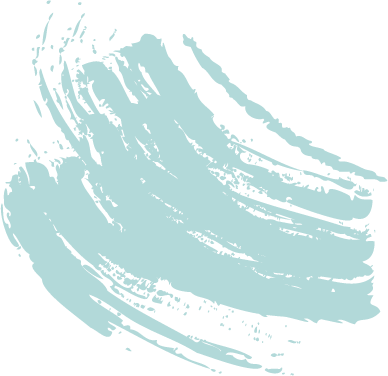 ٩-٥
استراتيجية حل المسألة
الفصل الدراسي الثالث 
للصف ثاني متوسط
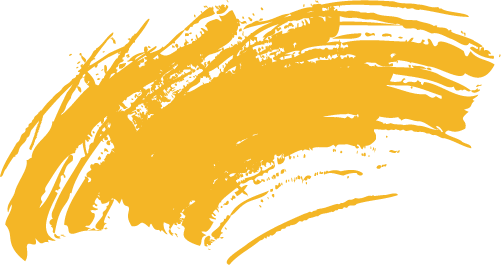 استراتيجية حل المسألة
الاختيار العشوائي
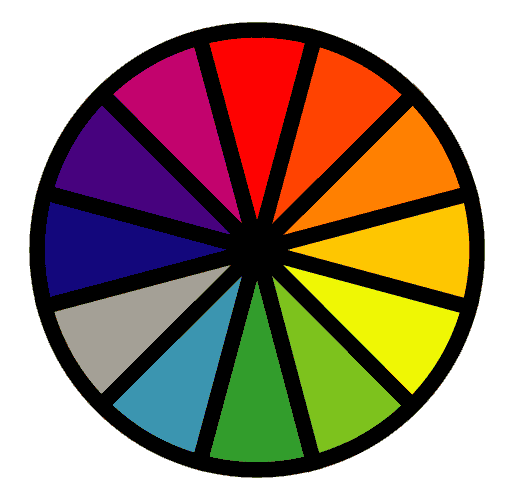 جدول التعلم
التحفيز
العدسة
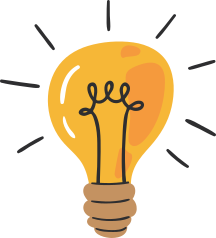 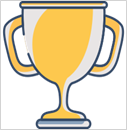 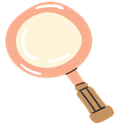 فكرة الدرس:

أحل المسائل باستعمال استراتيجية  (التخمين والتحقق)
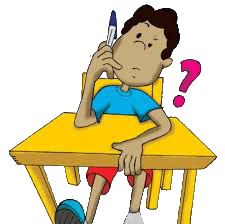 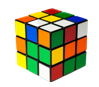 مثال 
حل مسألة ابسط
خطوات حل المسألة
أفهم
أخطط
أحل 
أتحقق
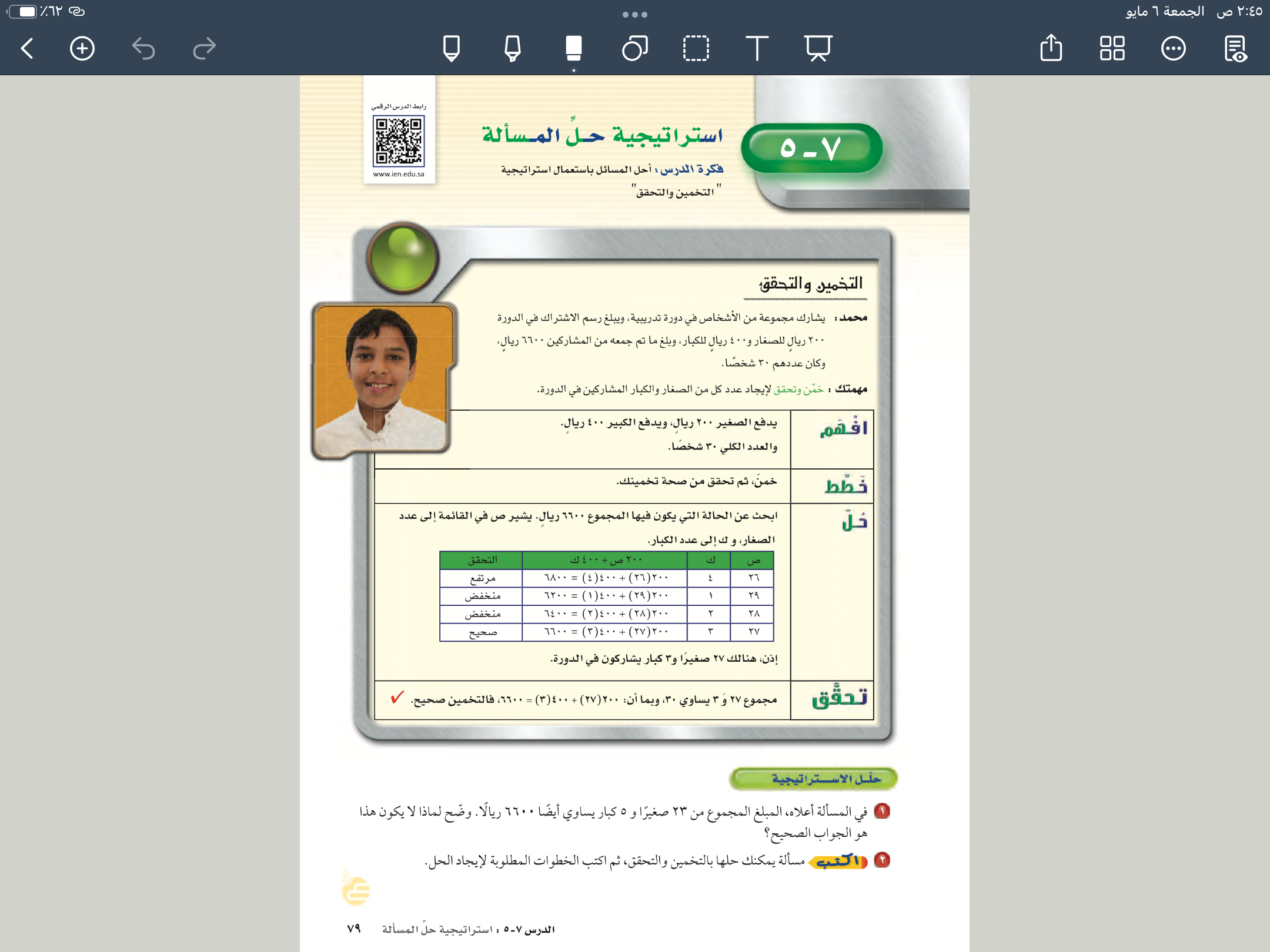 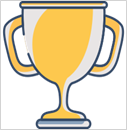 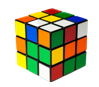 حل مثال ٣
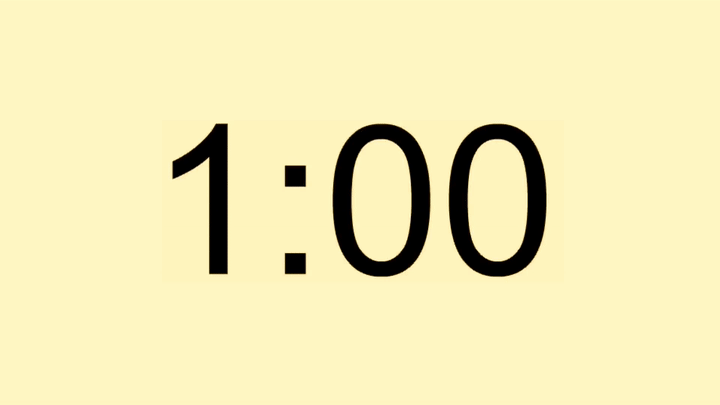 المعطيات/ ناتج مربع عدد=٥٧٦
المطلوب فما العدد
تخمين ثم التحقق من صحة التخمين
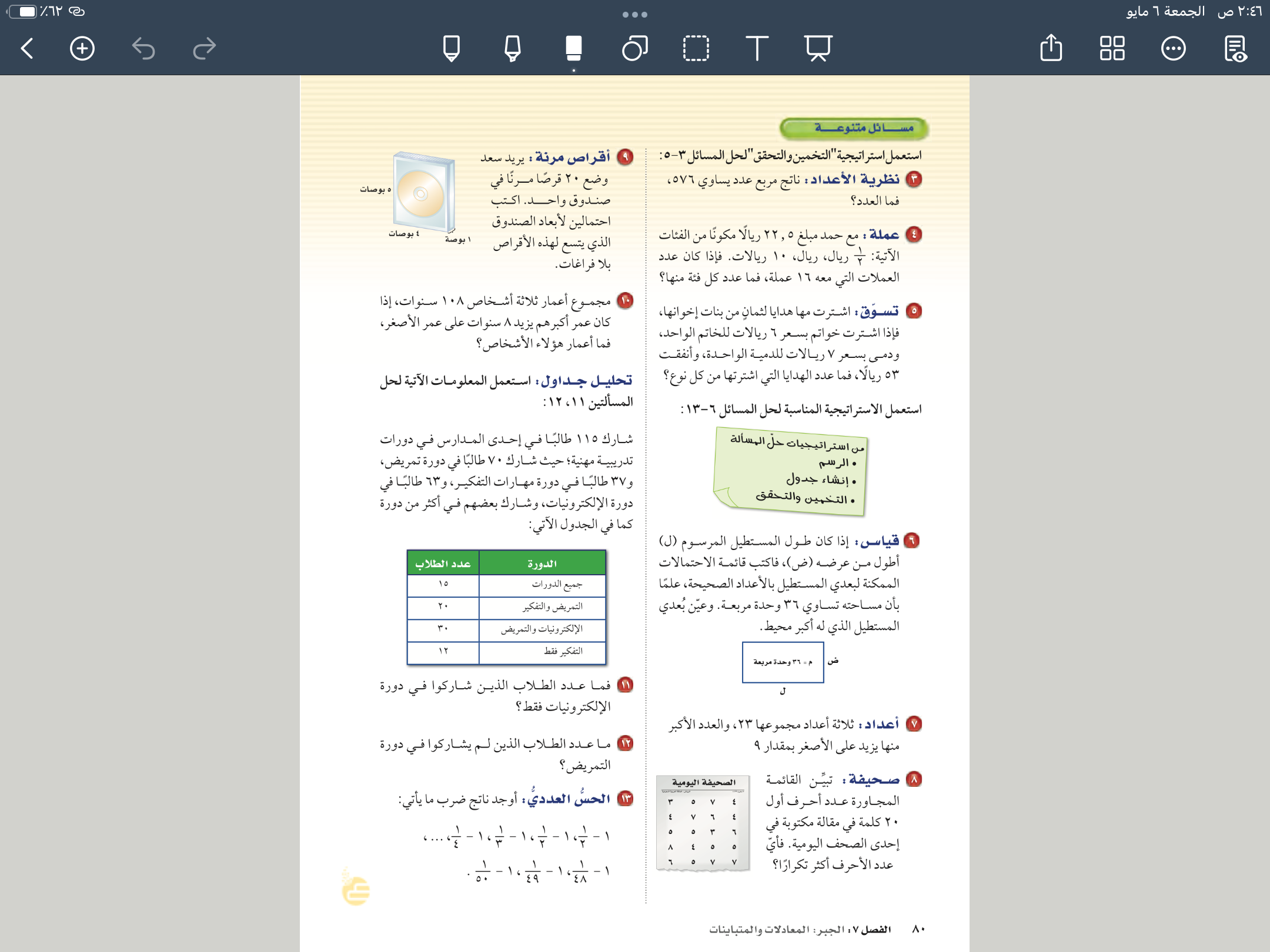 نعلم ان مربع العدد ٢٠=٤٠٠
خطوات حل المسألة
أفهم
أخطط
أحل 
أتحقق
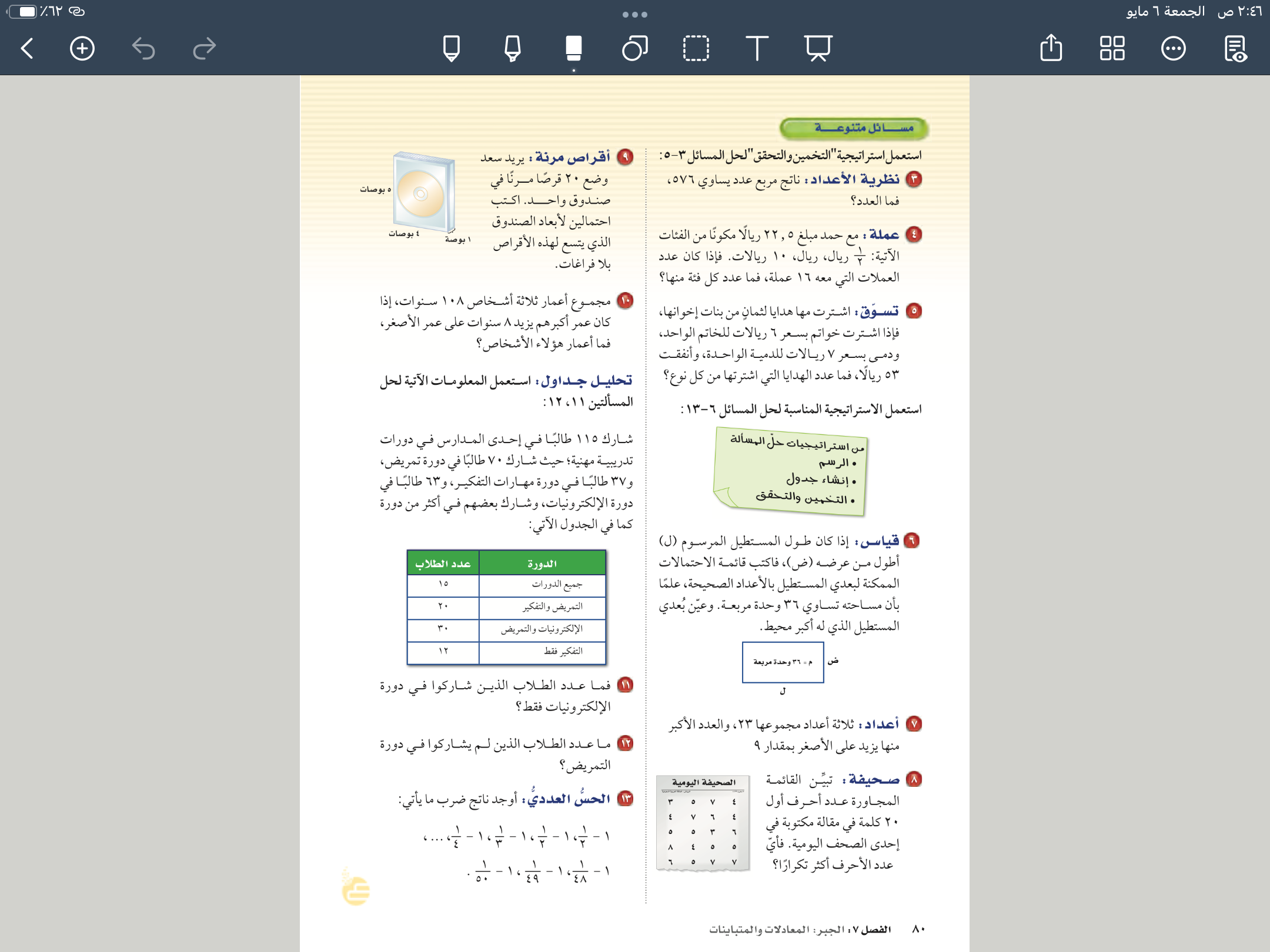 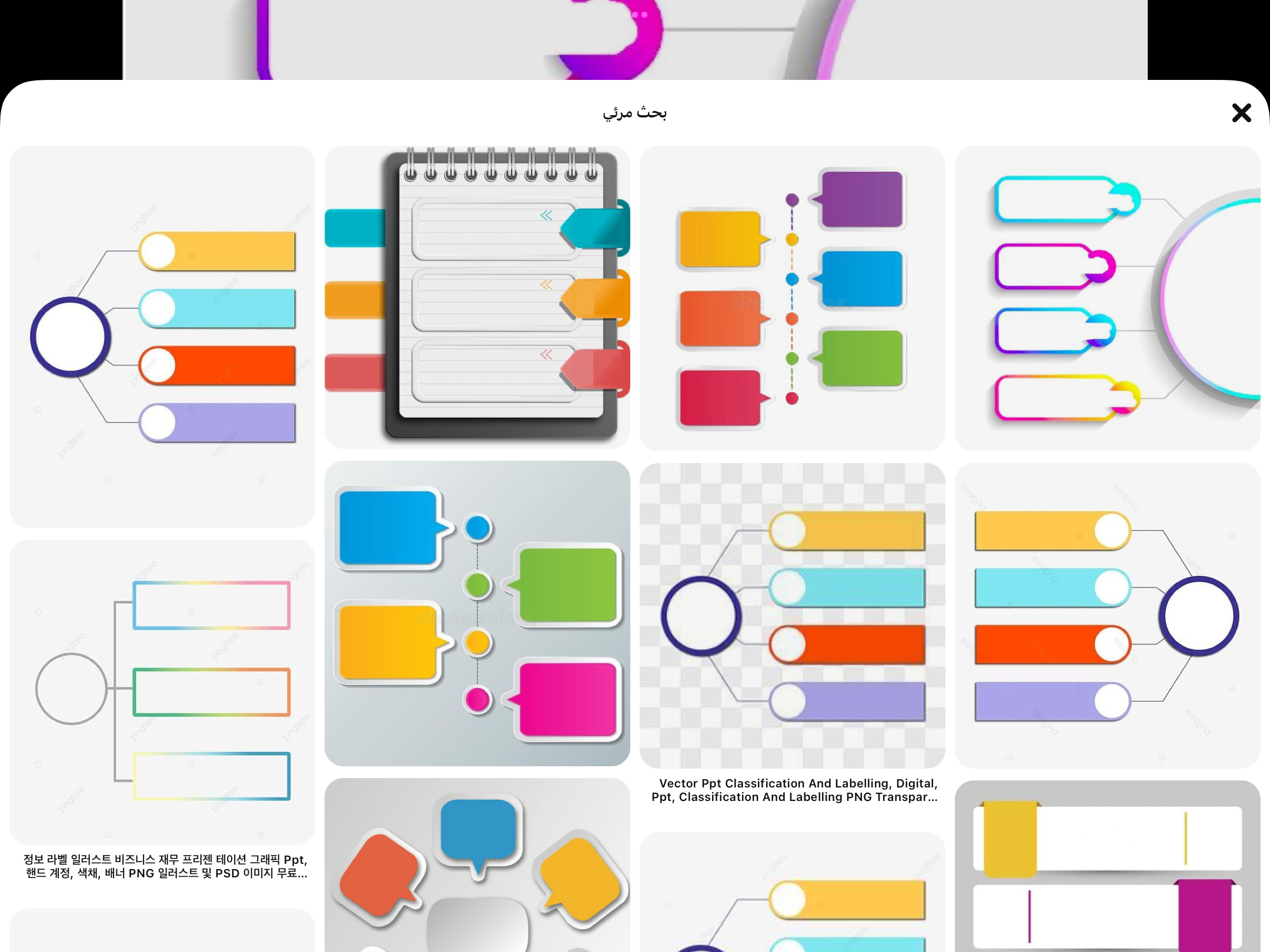 أفهم
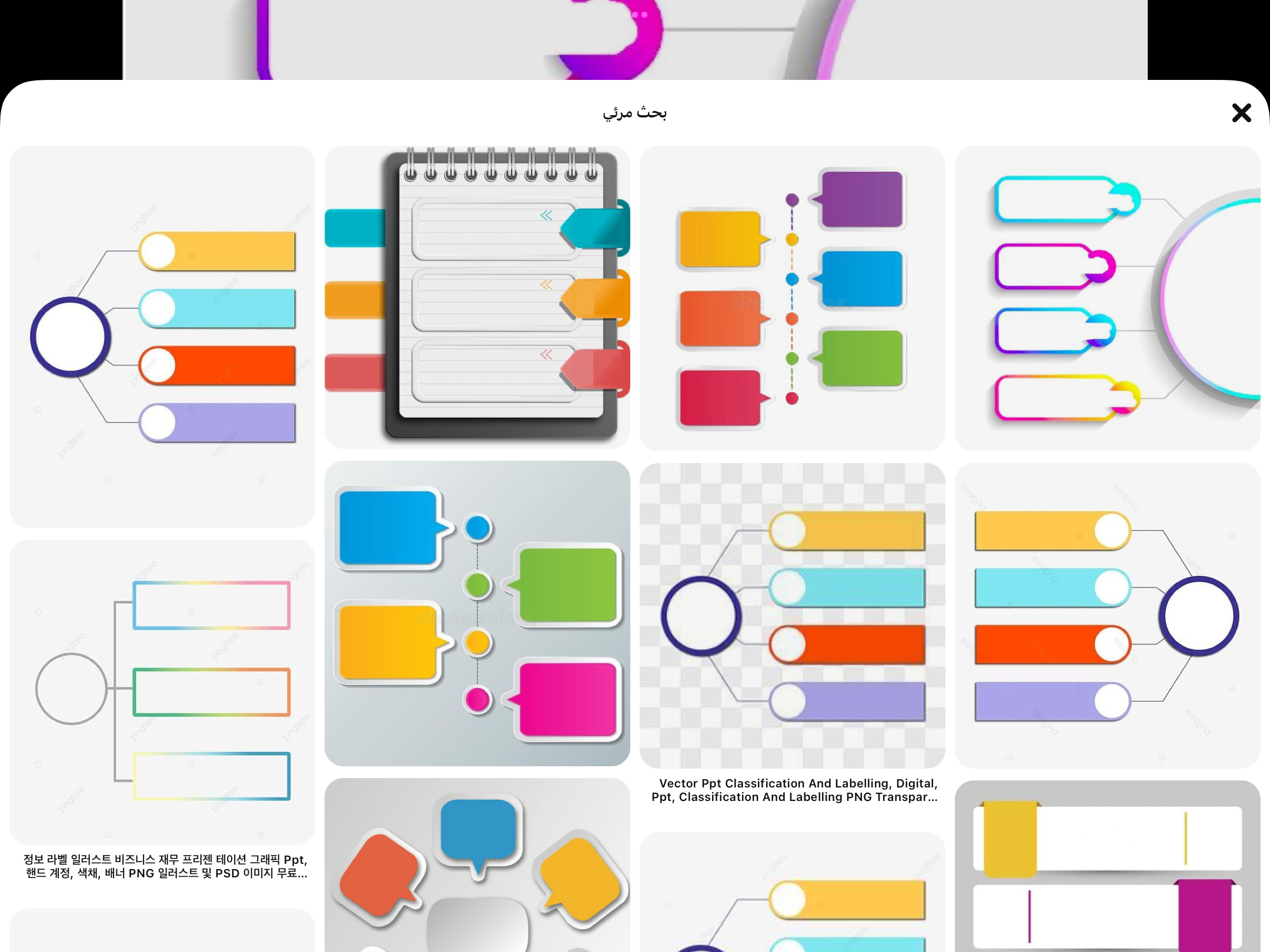 أخطط
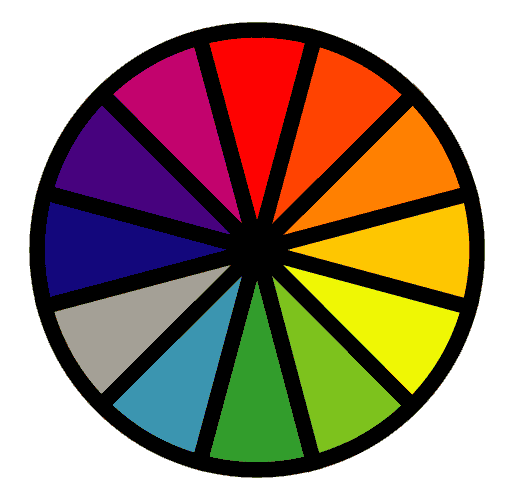 التحقق ٢٤✖️٢٤ = ٥٧٦
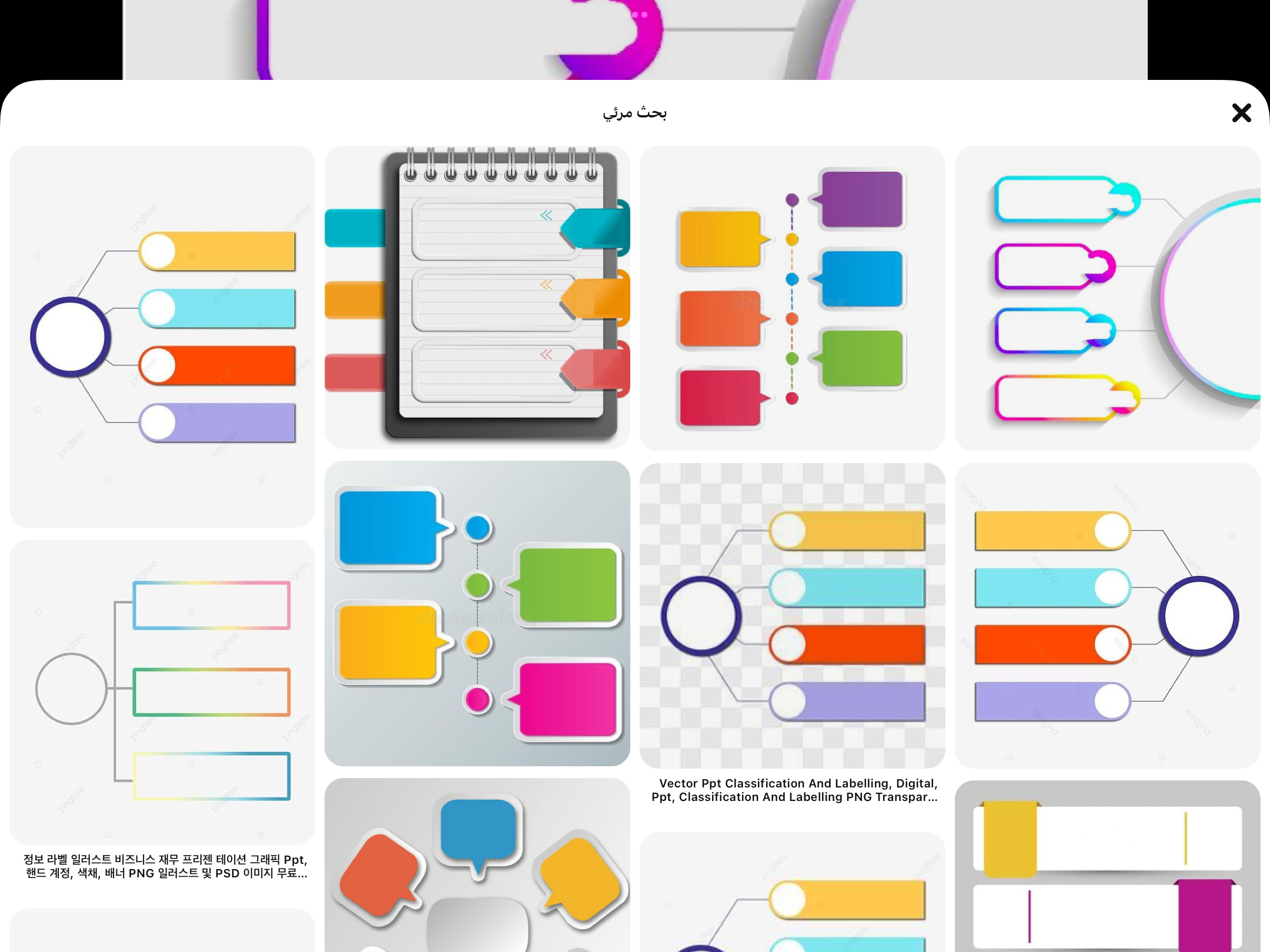 نخمن تربيع ٢٢ = ٤٨١
نخمن تربيع ٢٤ = ٥٧٦
نخمن تربيع ٢٣ = ٥٢٩
أحل
❌
❌
✅
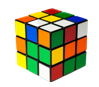 المعطيات/ اشترت ٨ هدايا سعر الخاتم الواحد ٦ ريالات والدمية الواحده سعرها ٧ ريالات وانفقت ٥٣ ريالا
المطلوب عدد الهدايا التي اشترتها من كل نوع
مثال ٤
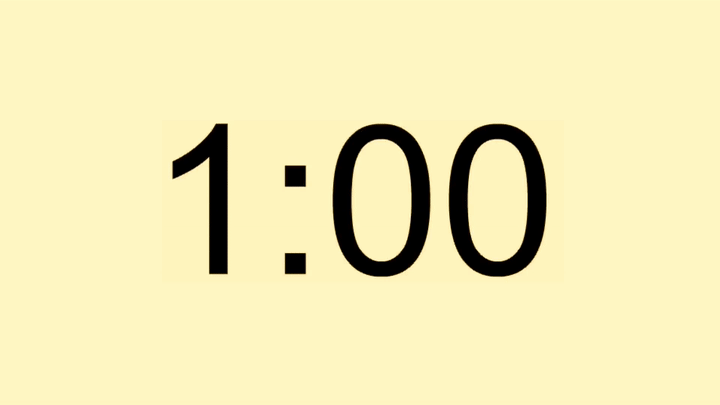 تخمين ثم التحقق من صحة التخمين
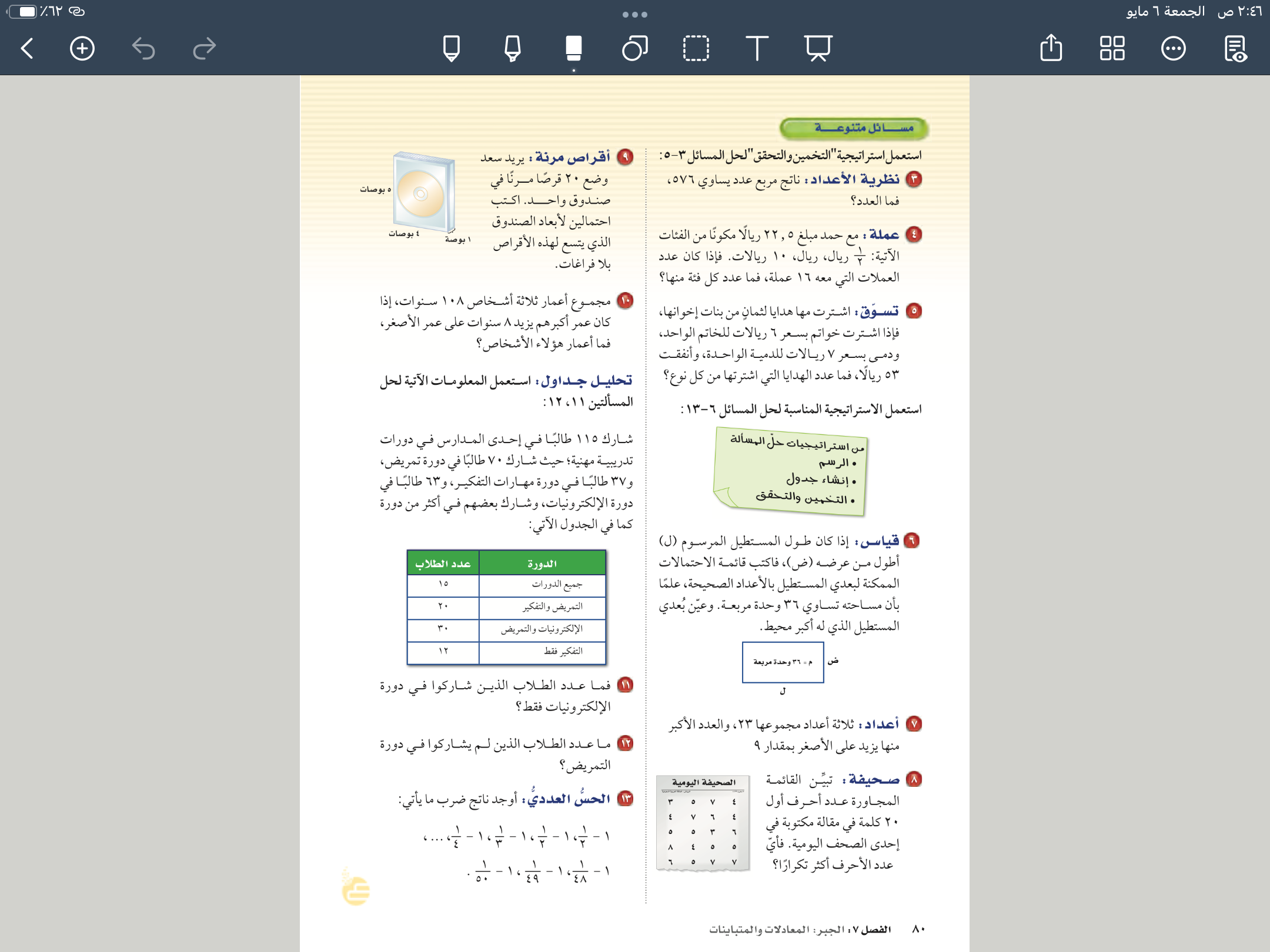 عدد الدمي وعدد الخواتم
خطوات حل المسألة
أفهم
أخطط
أحل 
أتحقق
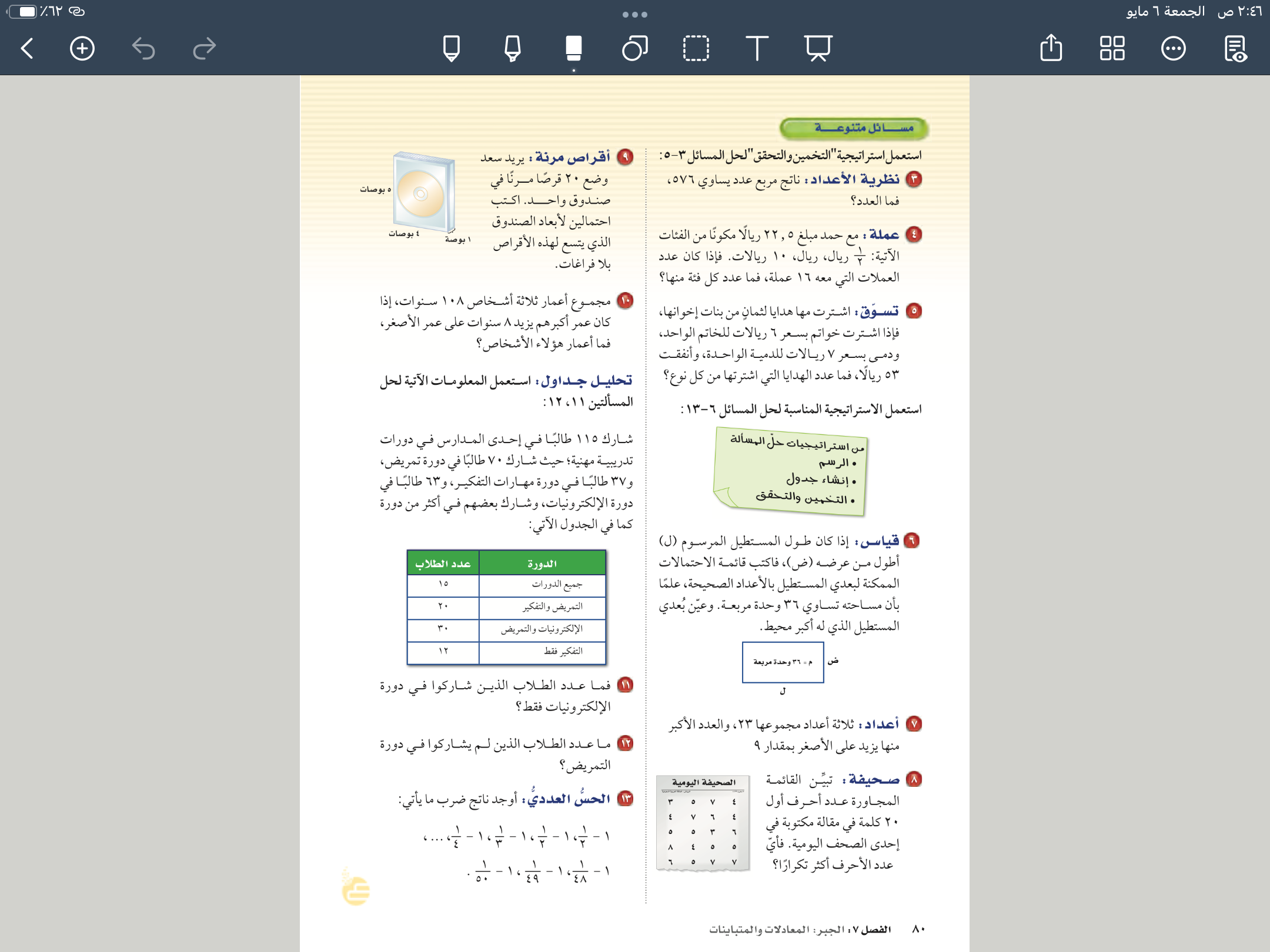 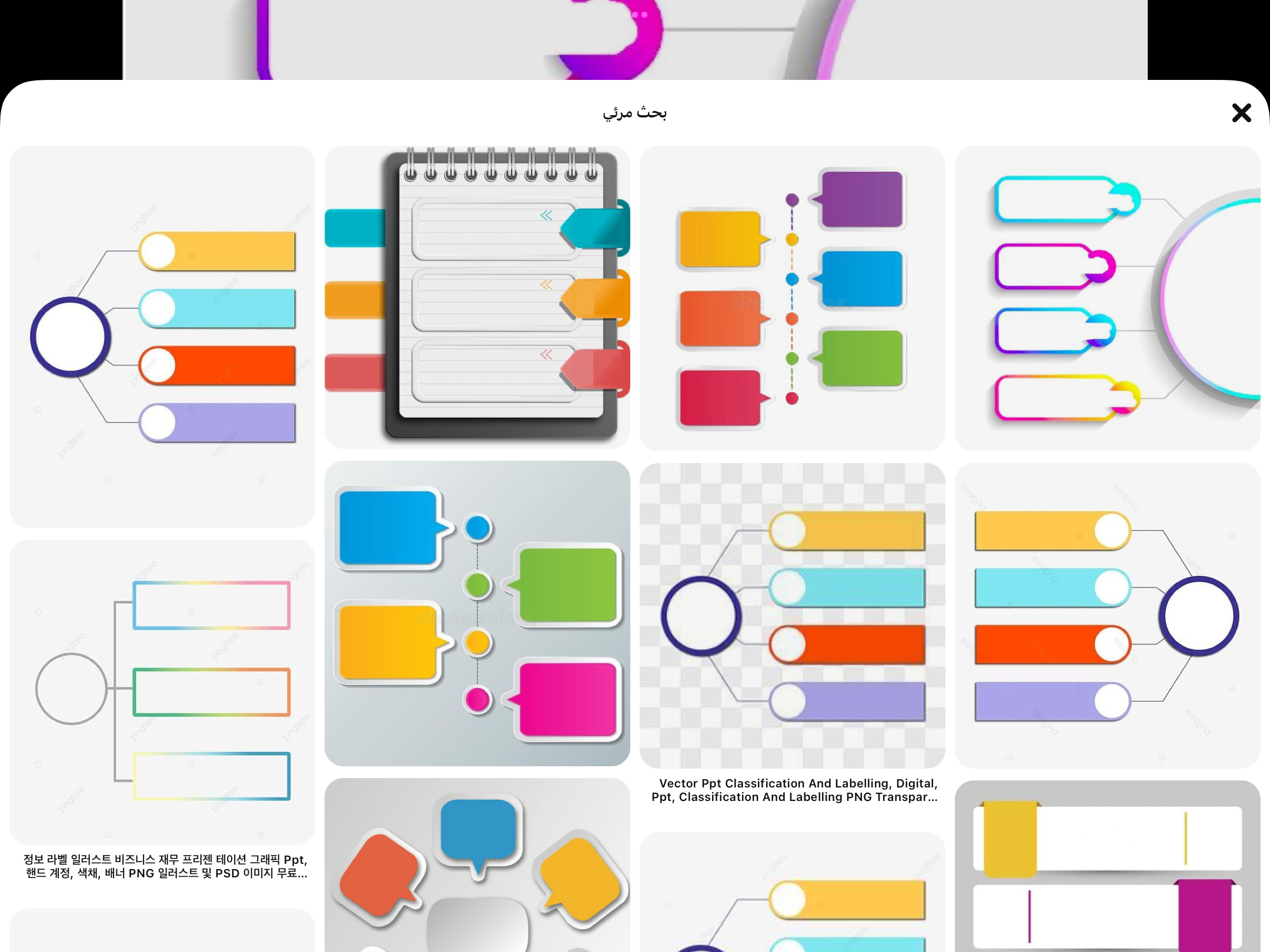 أفهم
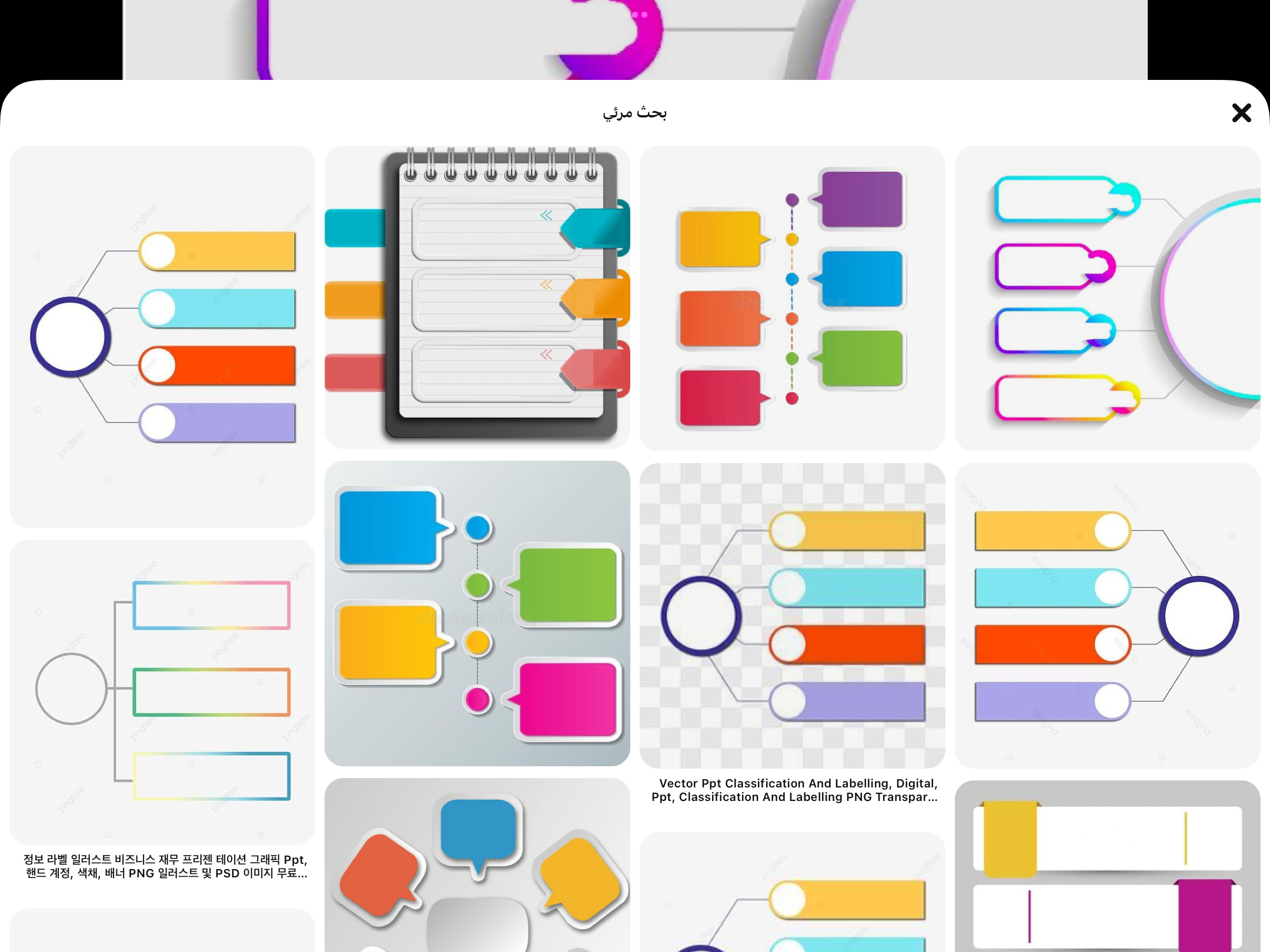 أخطط
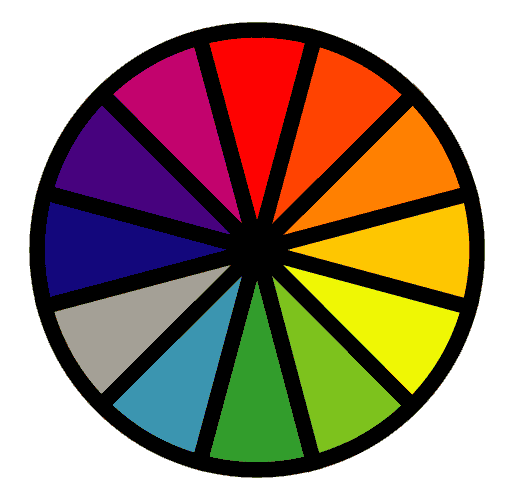 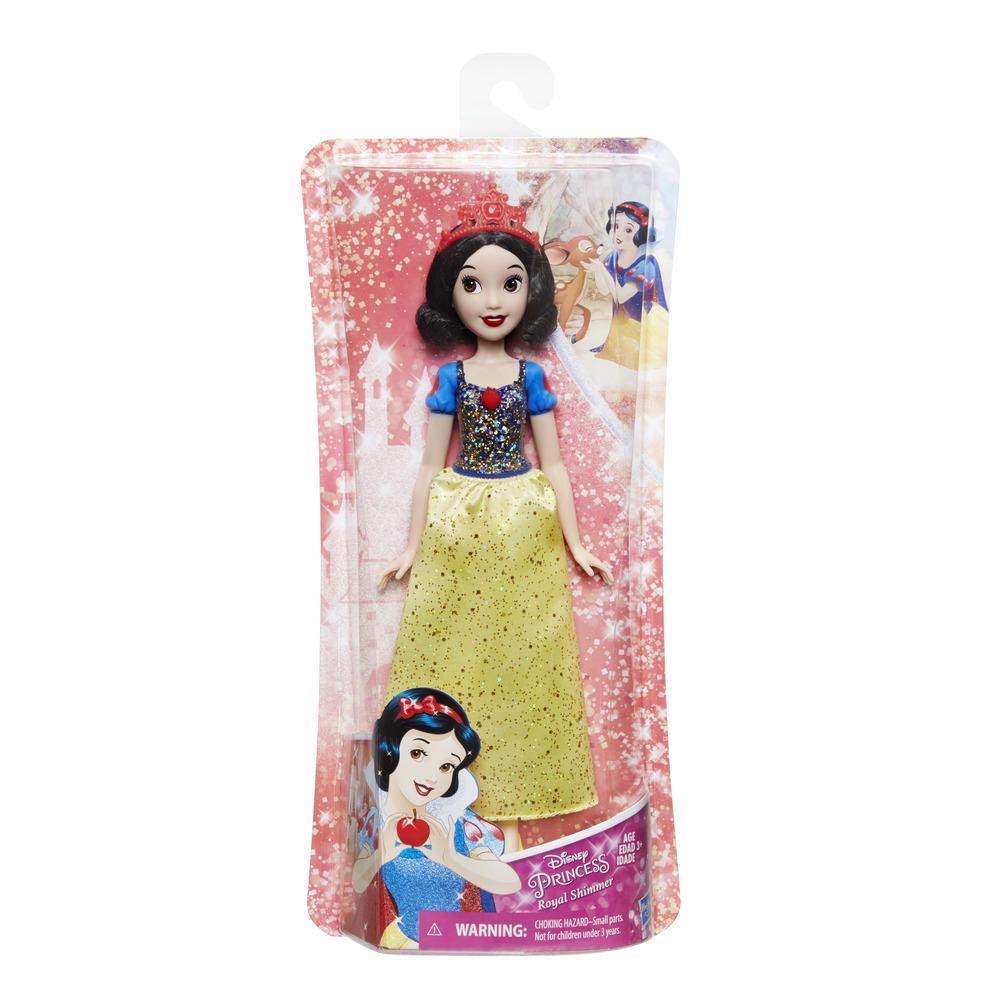 ✅
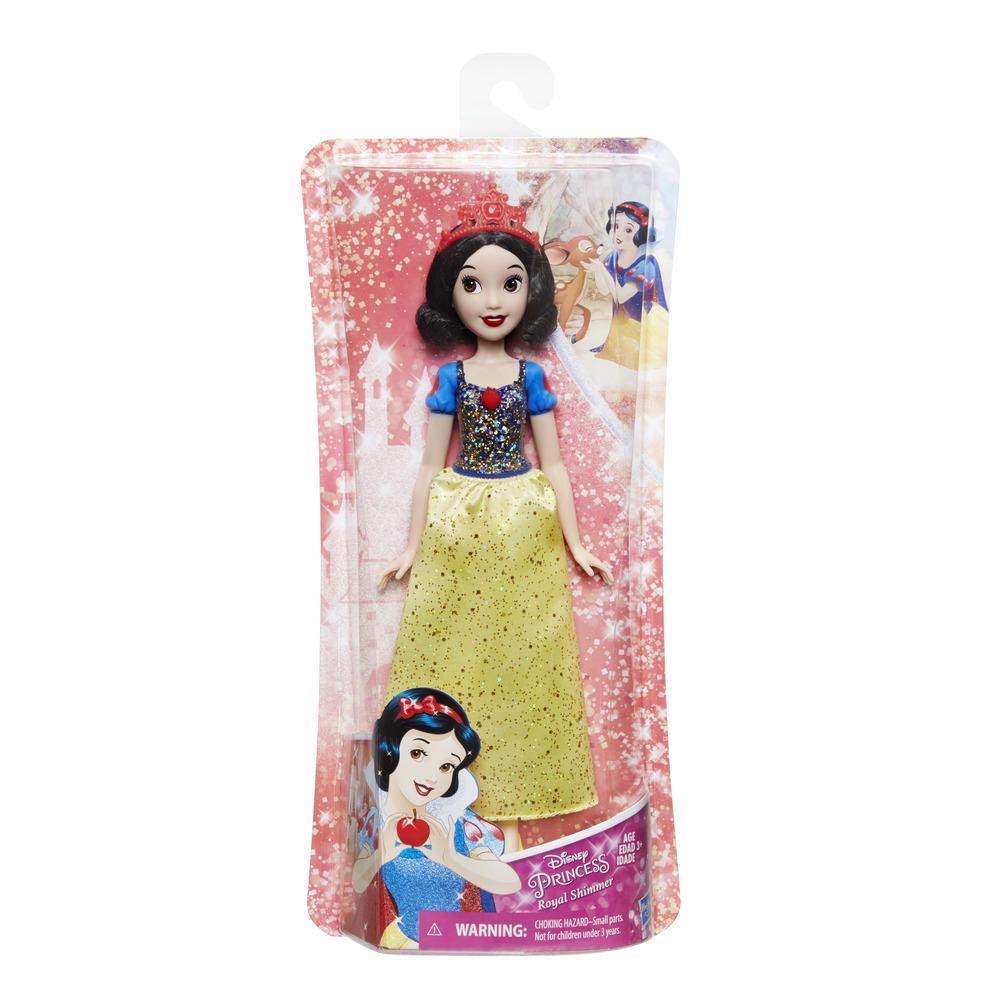 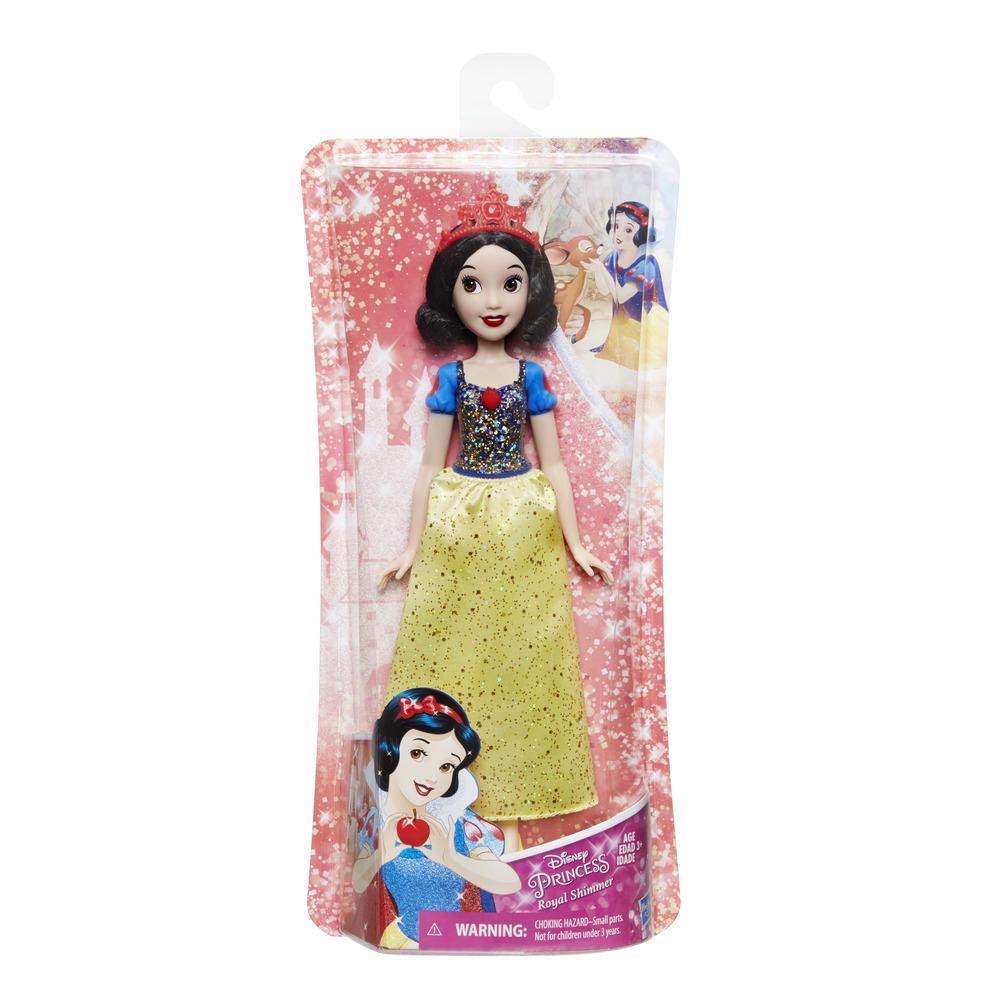 ❌
❌
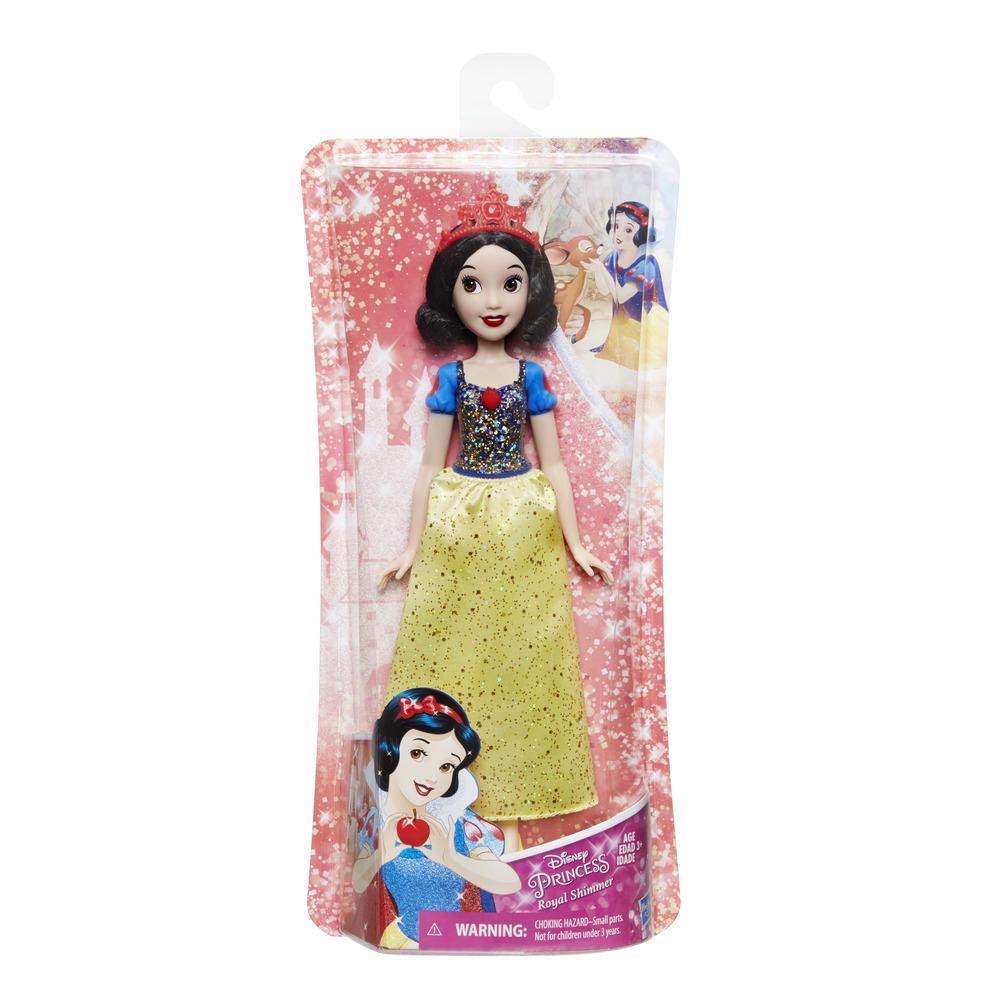 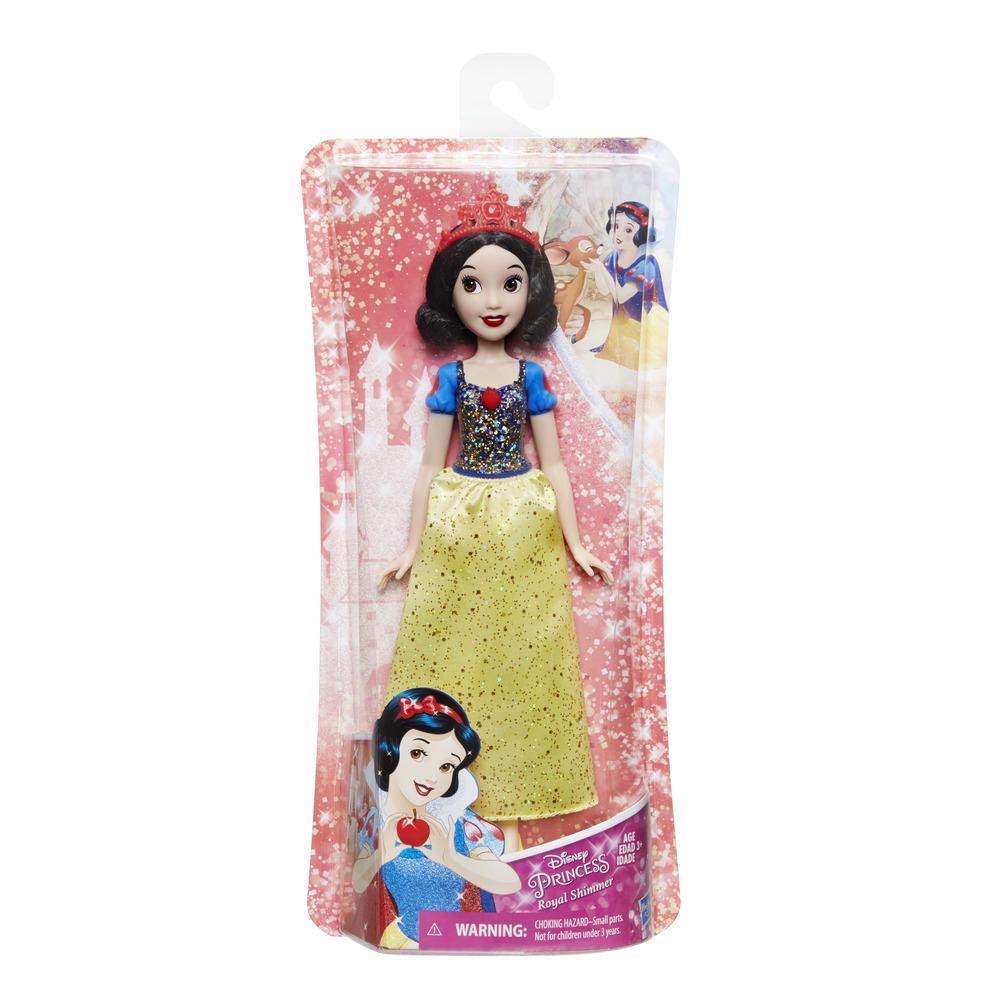 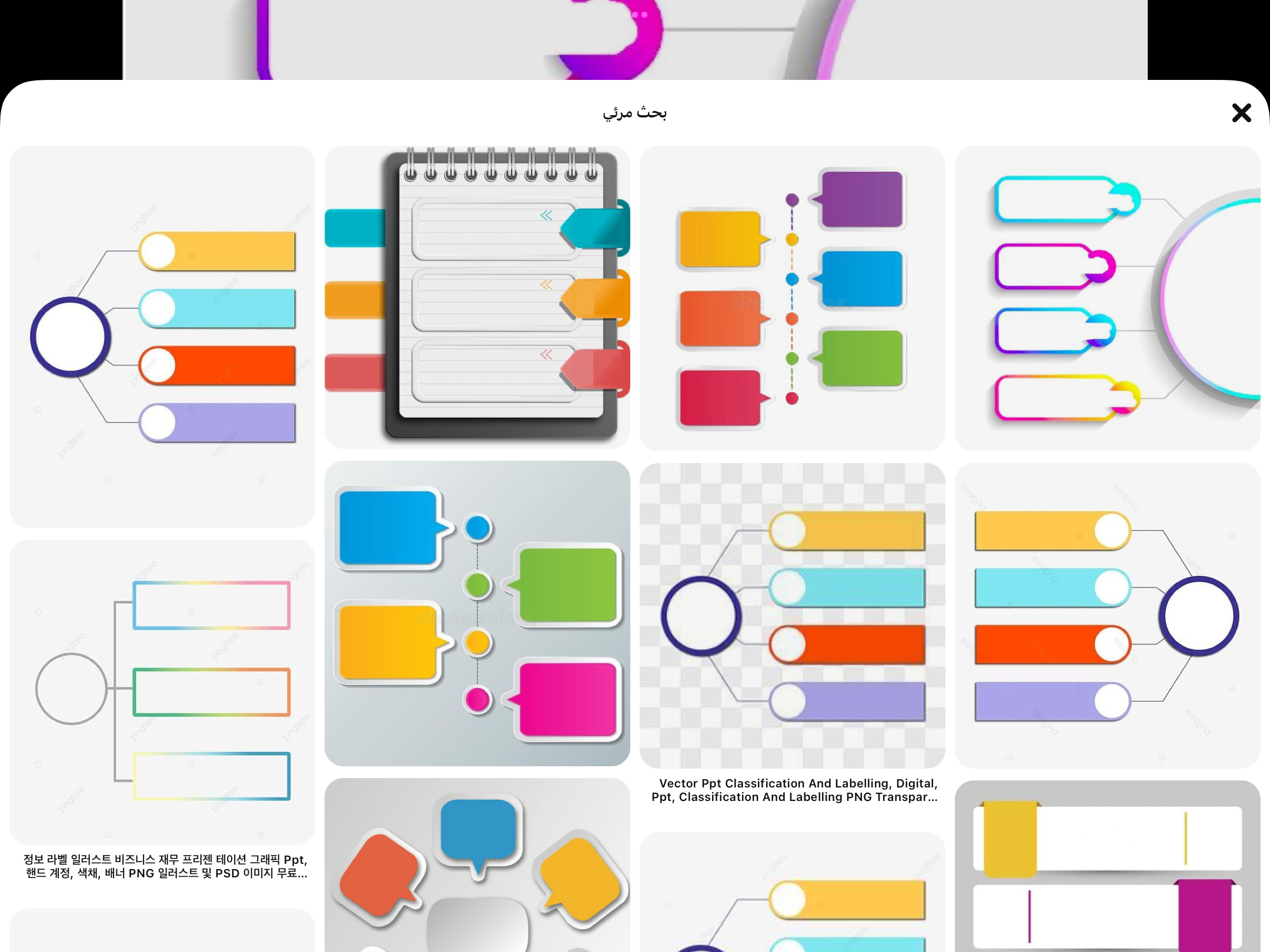 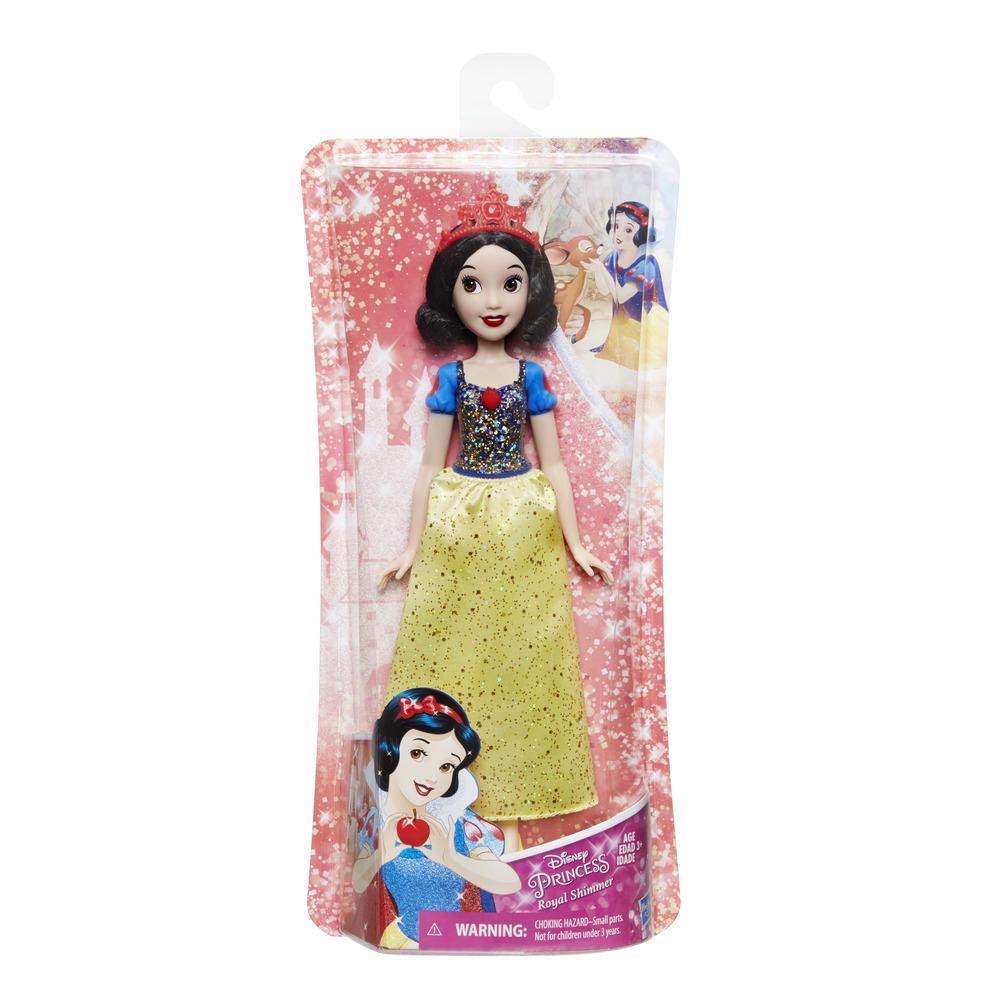 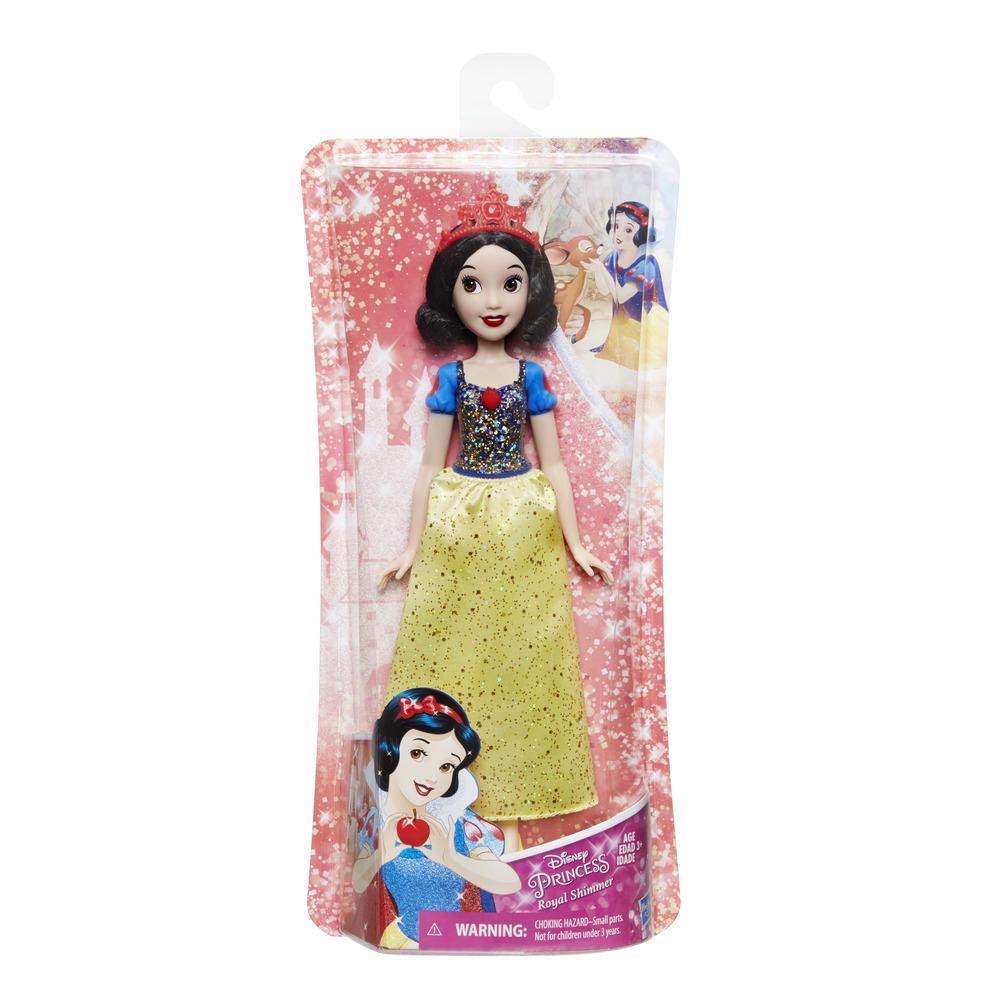 ١٨➕٣٥= ٥٣
٢٤➕٢٨= ٥٢
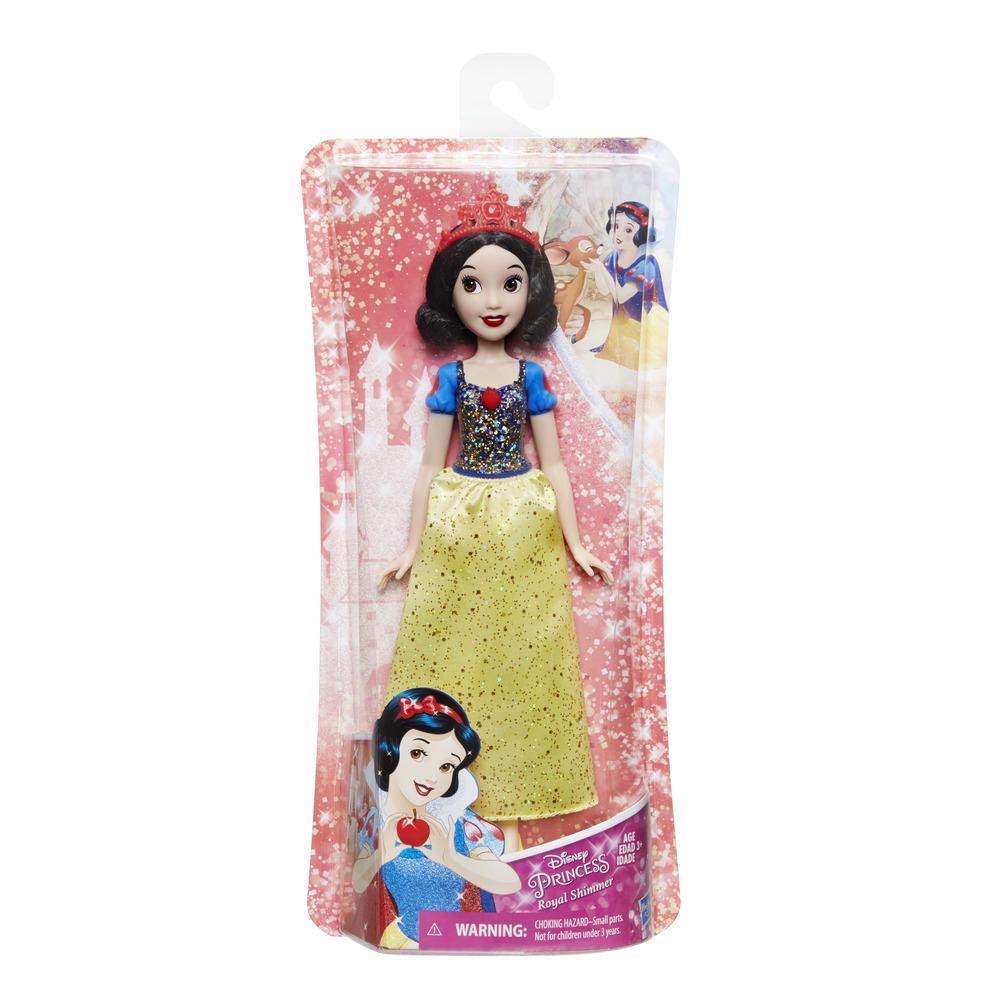 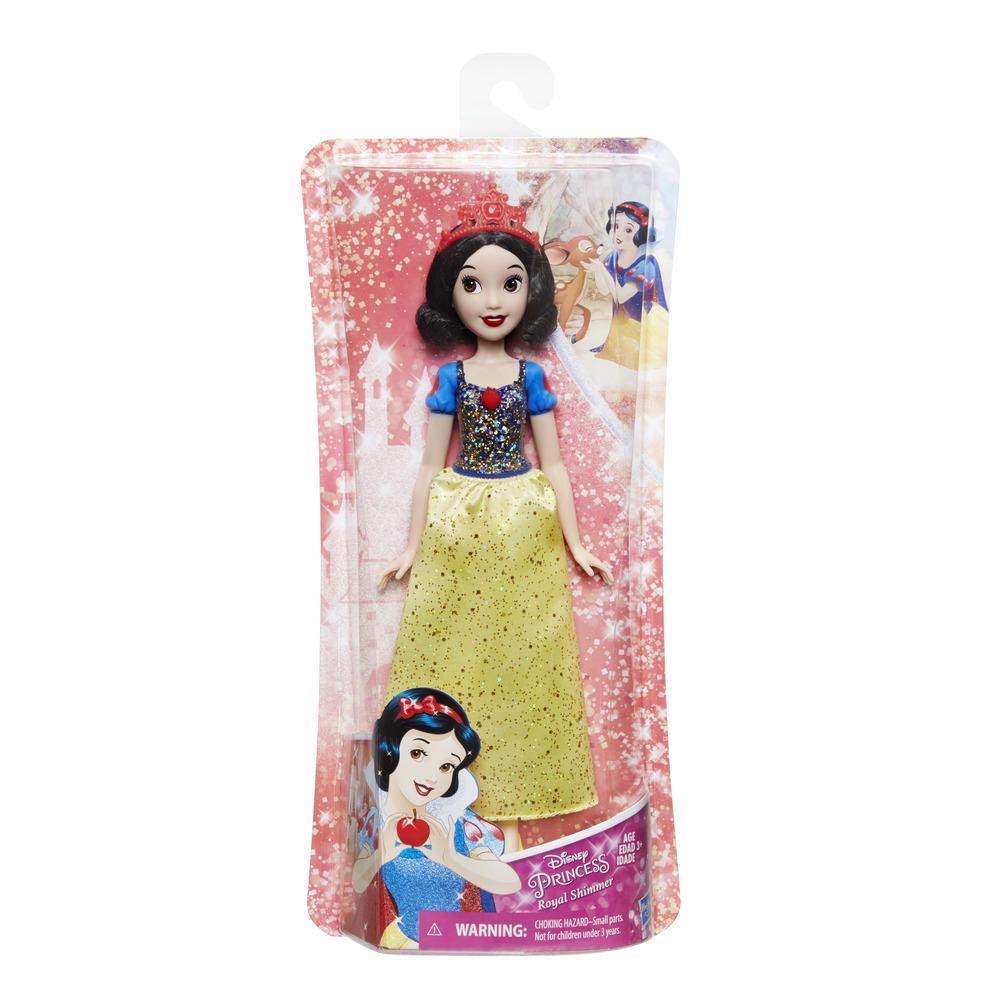 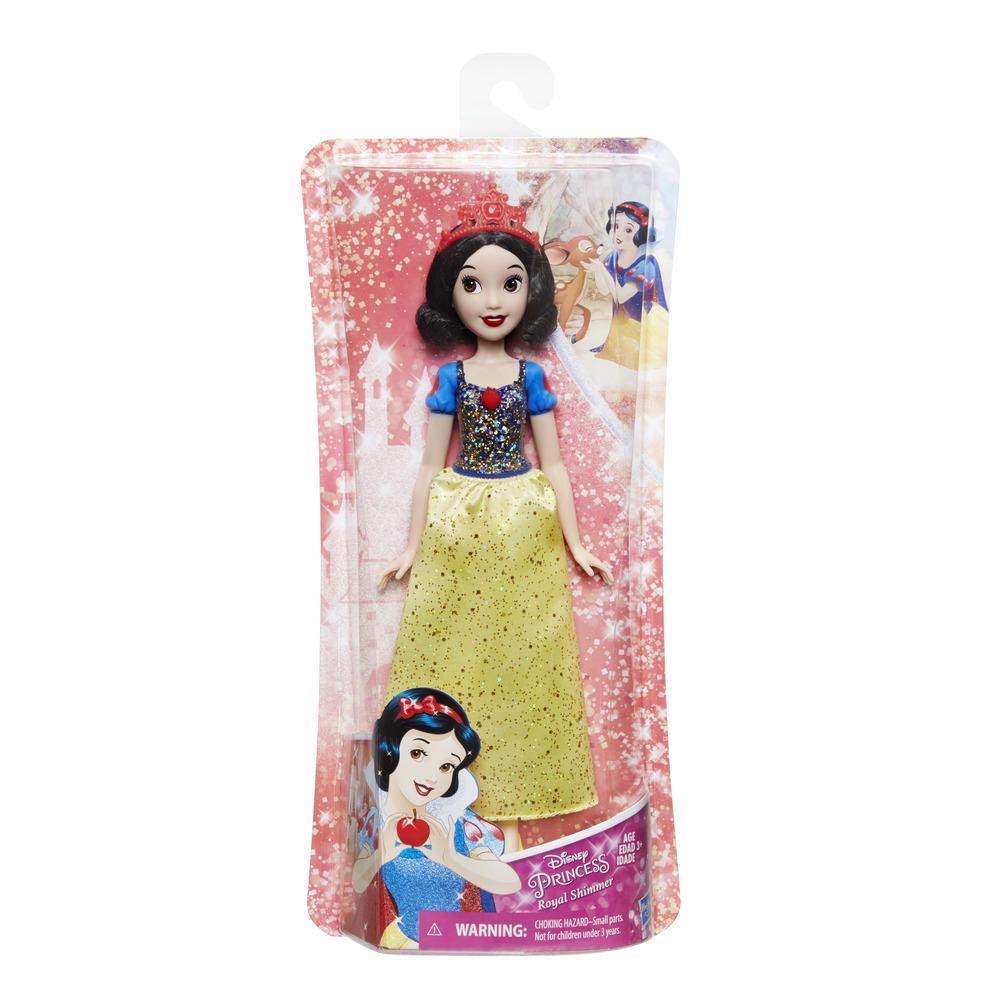 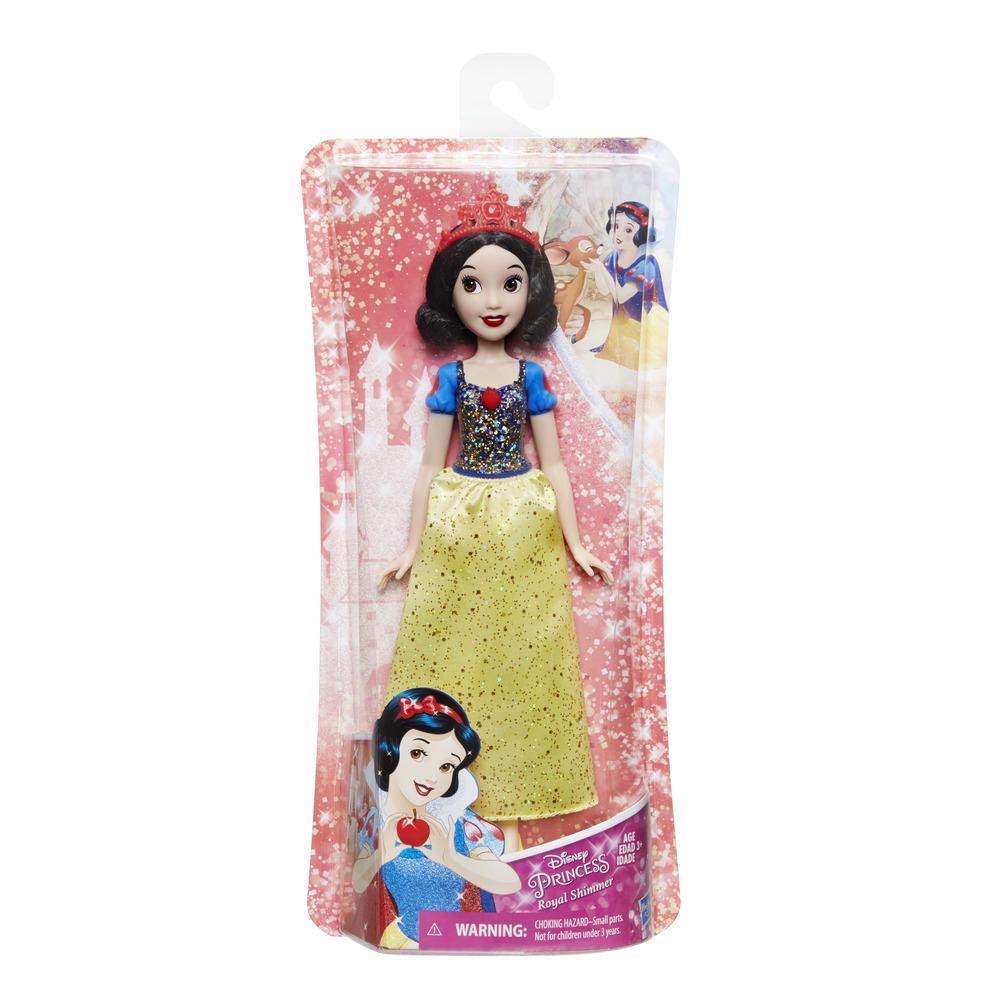 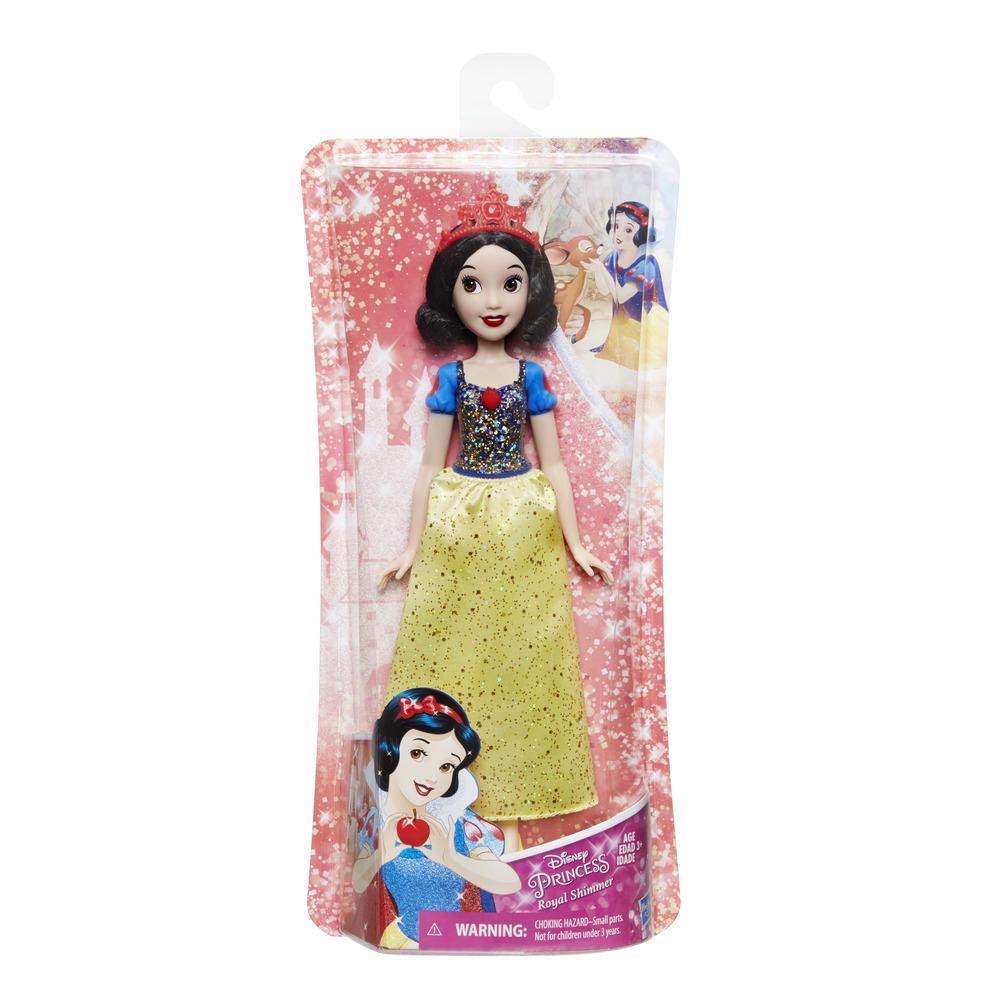 ١٢➕٤٢= ٥٤
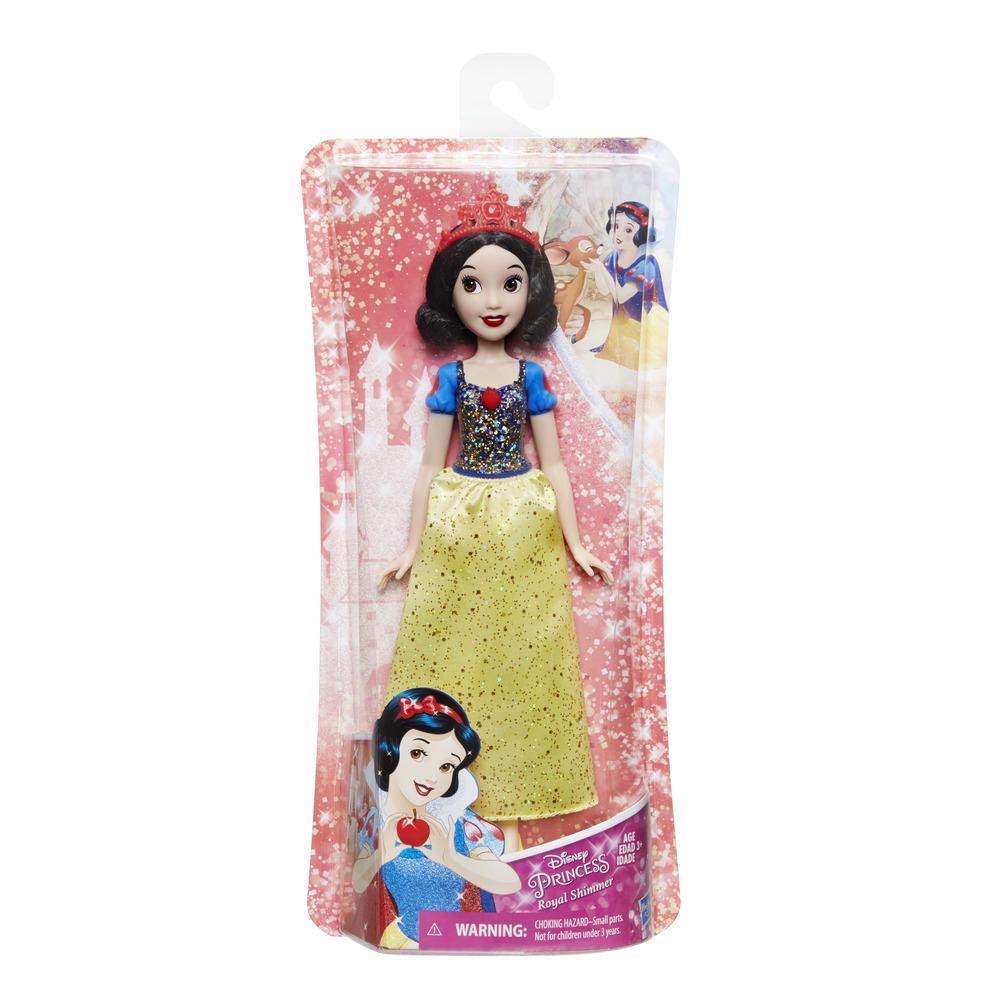 أحل
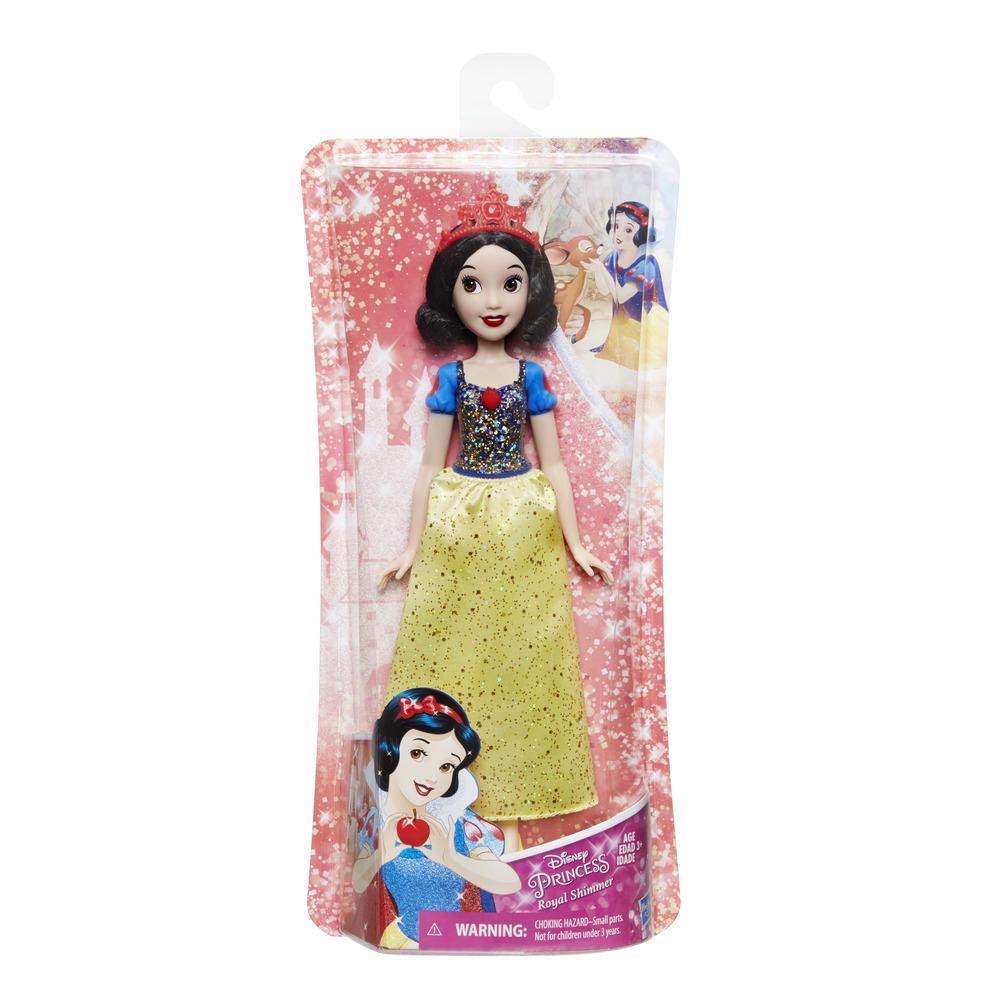 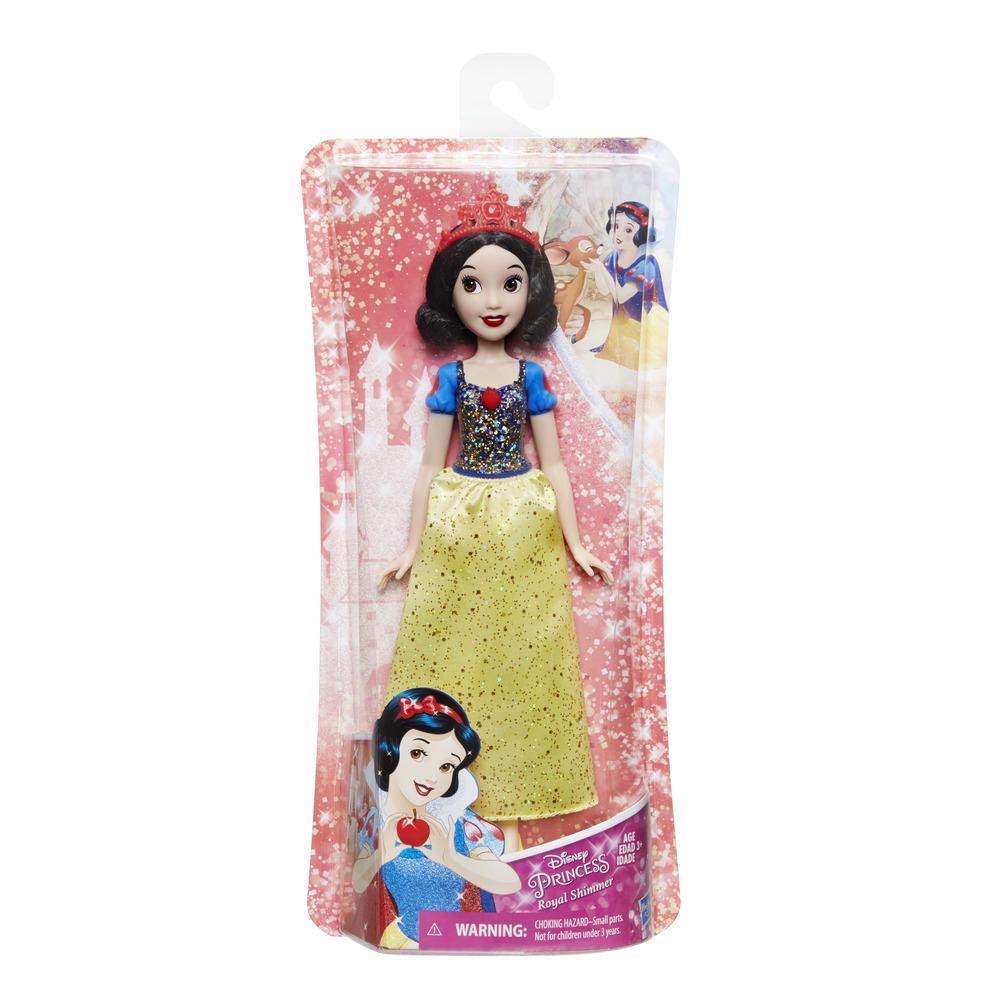 اذا اشترت ٣ خواتم و٥ دمى
تعلمنا اليوم
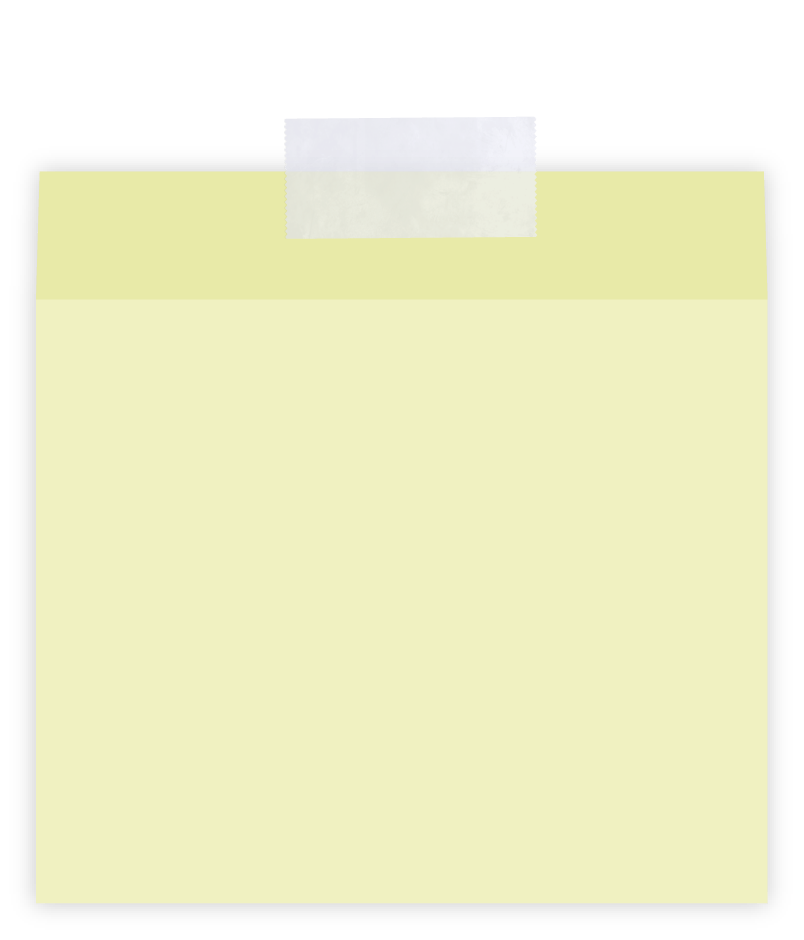 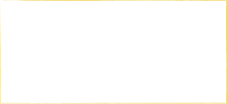 سُبْحَانَكَ اللَّهُمَّ وَبِحَمْدِكَ، 
أَشْهَدُ أَنْ لَا إِلَهَ إِلَّا أَنْتَ 
أَسْتَغْفِرُكَ وَأَتُوبُ إِلَيْكَ
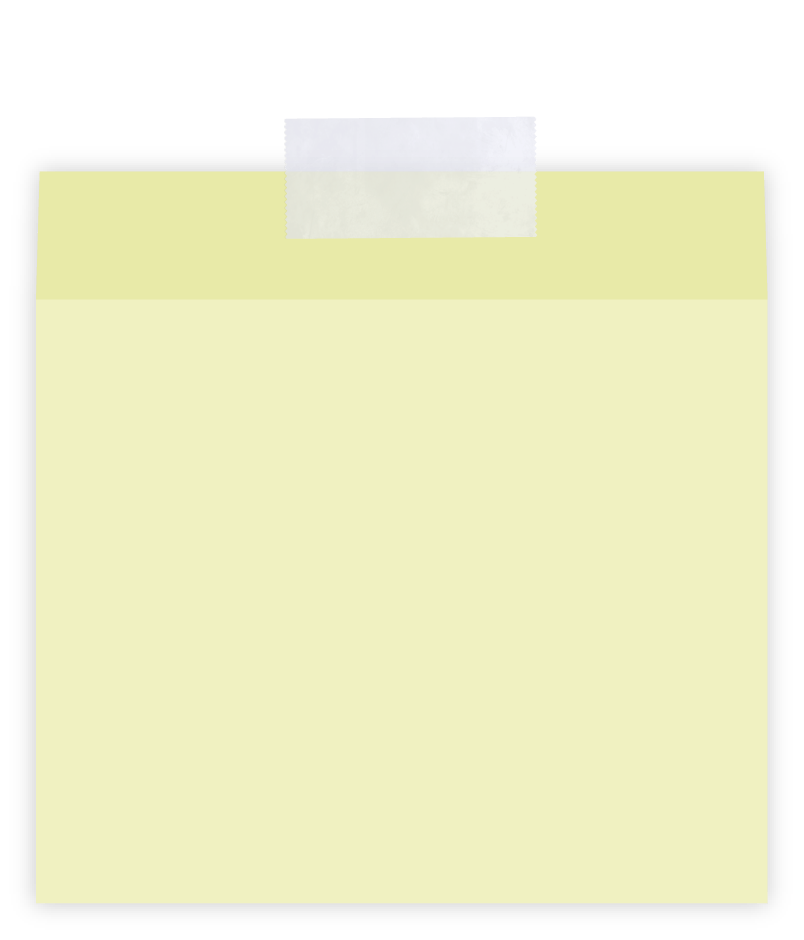